Unit 5
See-Think-Wonder
See-Think-Wonder
As we go through the following images answer the following questions:
What do you see?
What do you think is going on?
What does it make you wonder?
See, Think & Wonder?
SEE: The first question, “What do you see?” is asking for things you can physically point to, not what you can infer.

Example: I see a cat

Turn & Talk: What do you SEE?
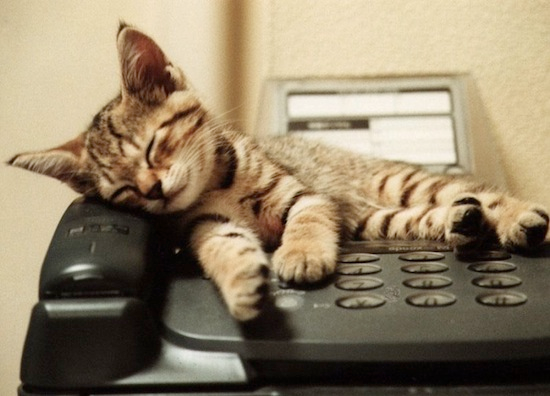 See-Think- wonder
THINK: The second question asks you to make guesses about what is happening in the picture.  These are inferences. 

Turn & Talk: What do you SEE?
Example: Why is he so sleepy!
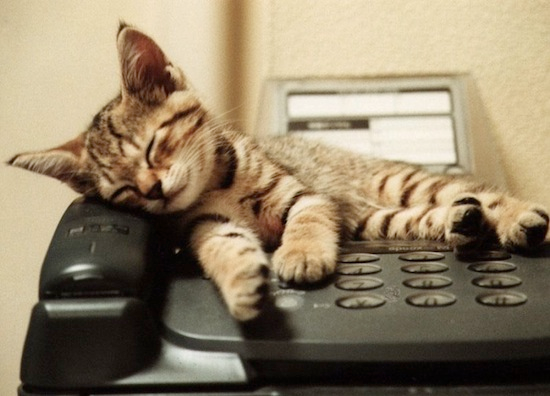 See-Think-Wonder
WONDER: The last question requires you to generate your own questions about the image. 

Example: I wonder why my teacher is
Making me look a pictures of a car?

Turn and talk: wonder
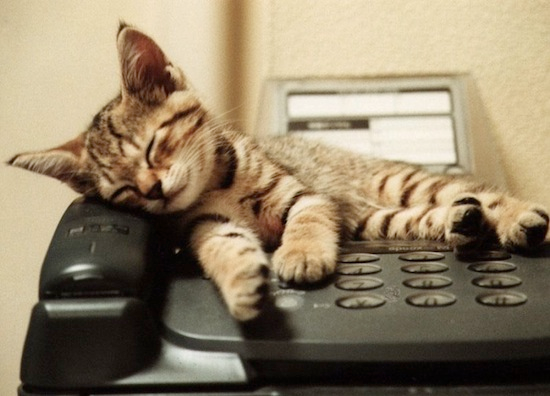 1.  See-Think-Wonder
What do you see?

What do you think is going 
on in this picture?

What do you wonder 
about this picture?
2.  See-Think-Wonder
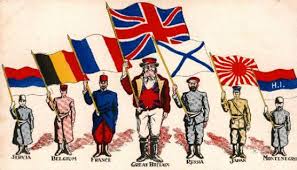 What do you see?

What do you think is going on in 
this picture?

What do you wonder about this 
picture?
3.  See-Think-Wonder
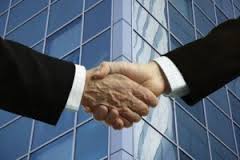 What do you see?

What do you think is
going on in this picture?

What do you wonder 
about this picture?
4.  See-Think-Wonder
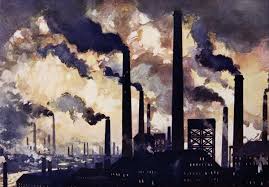 What do you see?

What do you think is going 
on in this picture?

What do you wonder 
about this picture?
5.  See-Think-Wonder
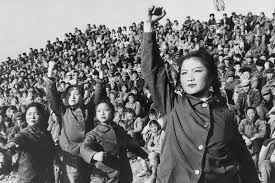 What do you see?

What do you think is going 
on in this picture?

What do you wonder 
about this picture?
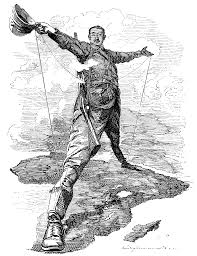 6.  See-Think-Wonder
What do you see?

What do you think is going 
on in this picture?

What do you wonder 
about this picture?
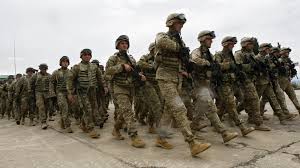 7.  See-Think-Wonder
What do you see?

What do you think is going 
on in this picture?

What do you wonder 
about this picture?
As a group-annotate and determine which term applies.
“People would prefer their own bad government rather than submit to the good government of a foreign country.”
What is JFK saying about revolutions?
But men do not live only by fighting evils. They live by positive goals, individual and collective, a vast variety of them, seldom predictable, at times incompatible. Those who make peaceful revolution impossible will make violent revolution inevitable.
Worksheet Doc. 2
Document 3